公                         示
《益阳市资阳区文化馆项目用地定点、用地性质调整》经益阳市自然资源和规划局2021年第23期规划例会审查。用地性质由《益阳市城市总体规划（2004-2020）（2013年修订）》中的居住用地（用地面积1109.63㎡）、商住综合用地（用地面积806.73㎡）和城市道路用地（用地面积1082.92㎡），《益阳市资阳区05、06片区控制性详细规划》中的居住用地（用地面积2013.80㎡）和城市道路用地（用地面积985.48㎡），调整为文化设施用地（详见右侧附图）。
现将该调整方案予以公示，公示时间：2021年8月27日至2021年9月6日。相关单位及个人对以上调整方案如有异议，请在公示期内向我局提出，逾期未提出，视为无异议。
特此公示。
联系单位：益阳市自然资源和规划局直属一分局
地址：益阳市资阳区三益北街2号
联系人：文逸琪
联系电话：0737-3688036
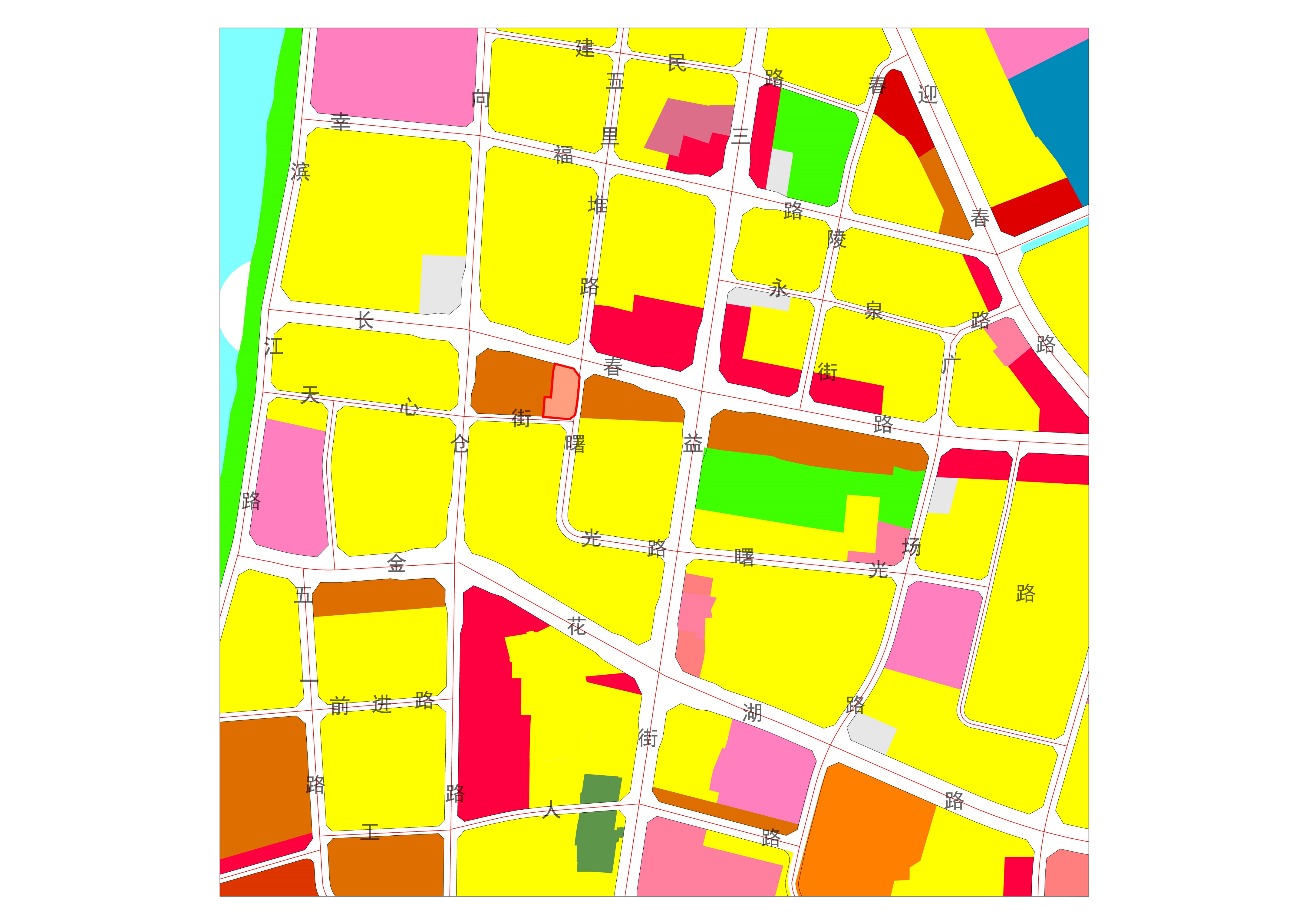 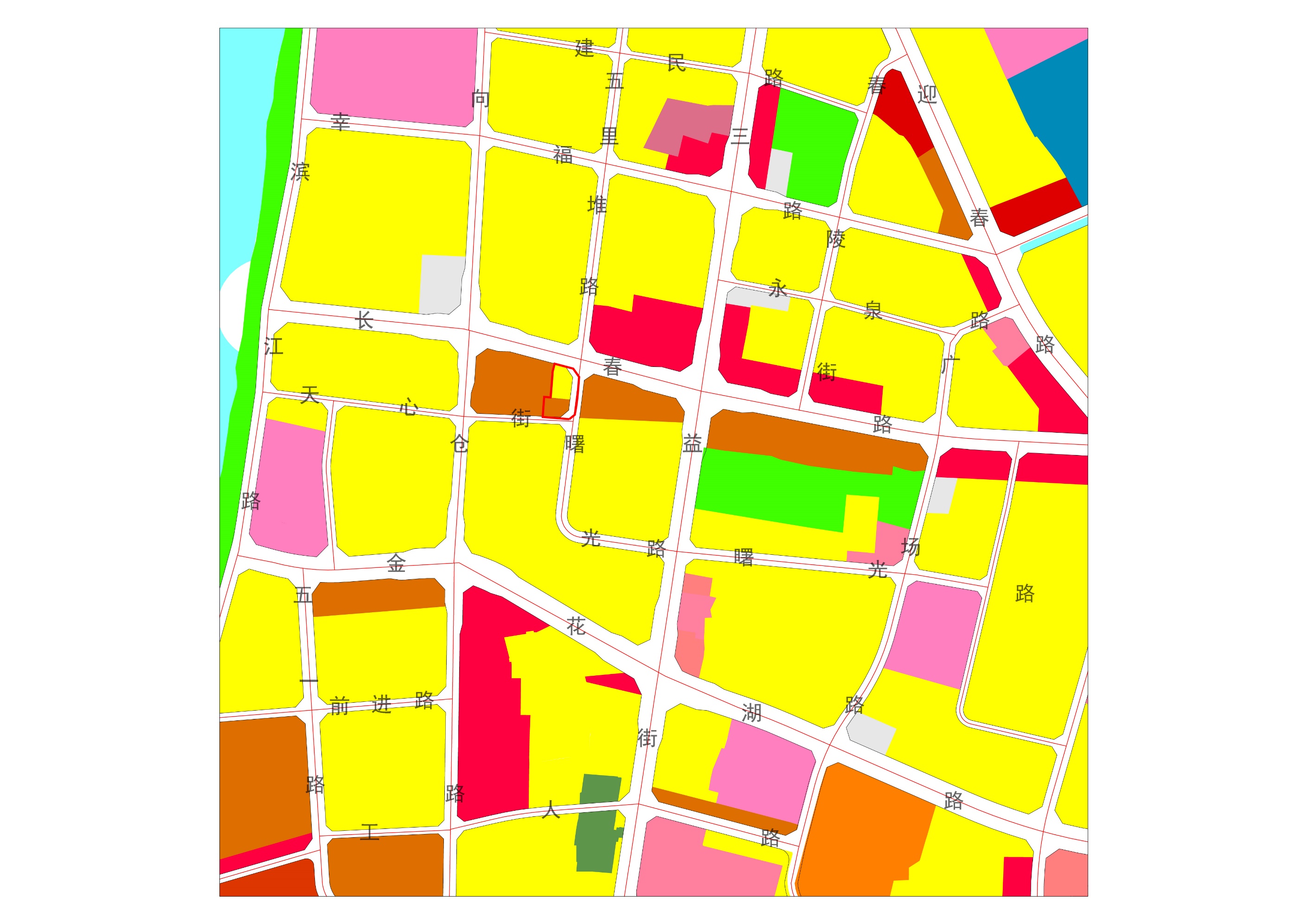 本次调整后方案
《益阳市城市总体规划（2004-2020）（2013年修订）》
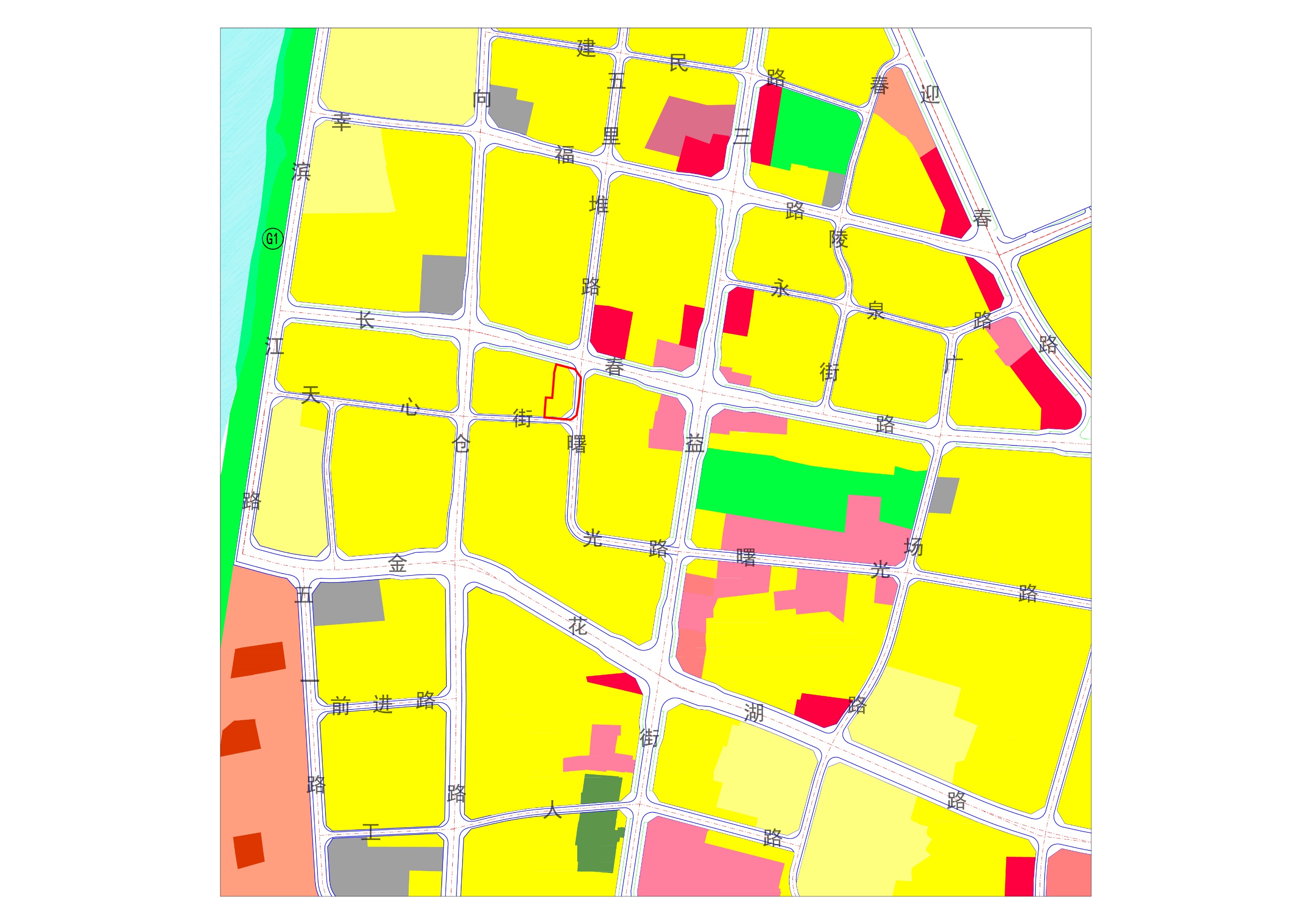 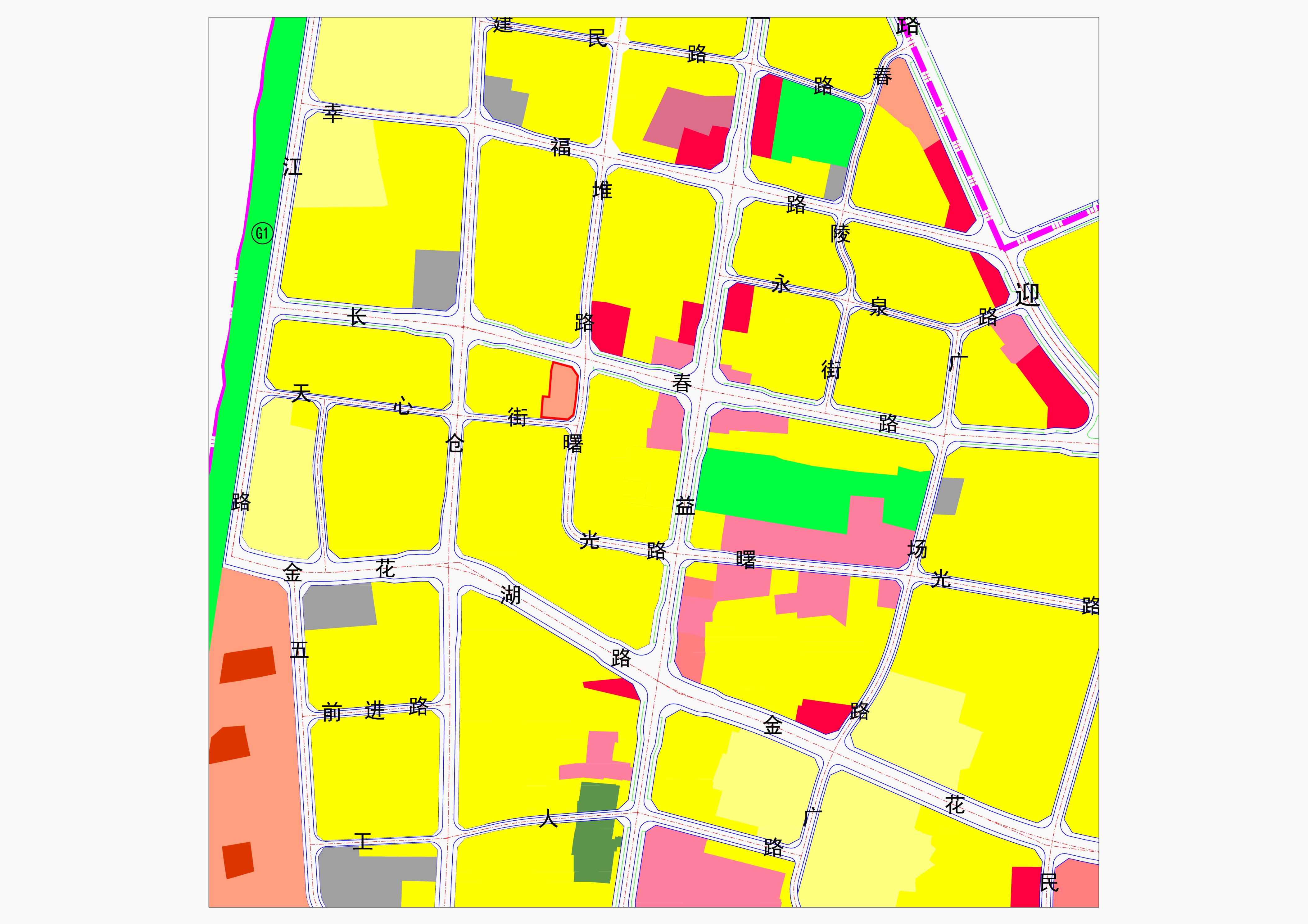 本次调整后方案
《益阳市资阳区05、06片区控制性详细规划》